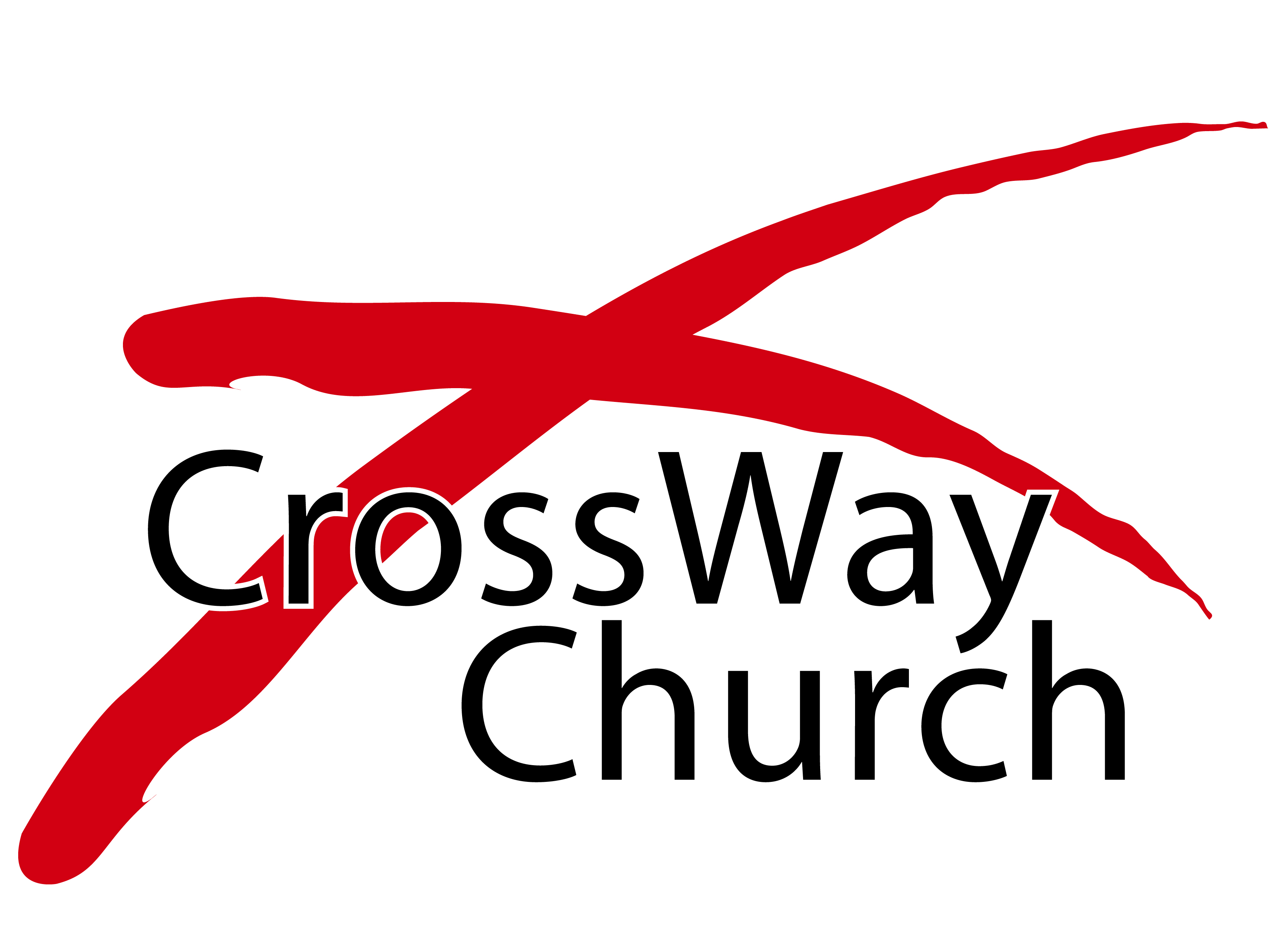 Forgiveness and Restoration in Community
Studies in 2 Corinthians Series
2 Corinthians 2:5-11
© May 6, 2018
  Pastor Paul K. Kim
THE BACKGROUND STORY OF 2 CORINTHIANS 2:5-11
The Painful Visit: “For I made up my mind not to make another painful visit to you.” (2 Cor. 2:1). 

The Severe Letter: “For I wrote to you out of much affliction and anguish of heart and with many tears, not to cause you pain but to let you know the abundant love that I have for you” (2 Cor. 2:4).

The Repentance of the Corinthian Church: “…for I see that that letter grieved you, though only for a while. 9 As it is, I rejoice, not because you were grieved, but because you were grieved into repenting.” (2 Cor. 7:8b-9). 

The Church Discipline on the Offender: “For such a one, this punishment by the majority is enough” (2 Cor. 2:6).
KEY PRINCIPLES OF HEALTHY AND EFFECTIVE CHURCH DISCIPLINE
1)	Healthy and effective church discipline requires BOTH discipline and forgiveness.

 1 It is actually reported that there is sexual immorality among you, and of a kind that is not tolerated even among pagans, for a man has his father's wife. 2 And you are arrogant! Ought you not rather to mourn? Let him who has done this be removed from among you.
…5 you are to deliver this man to Satan for the destruction of the flesh, so that his spirit may be saved in the day of the Lord.1 Corinthians 5:1-2, 5
Guidelines of Four Steps [Matthew 18:15-17]

Step 1: 15 “If your brother sins against you, go and tell him his fault, between you and him alone. If he listens to you, you have gained your brother.”

Step 2: 16 But if he does not listen, take one or two others along with you, that every charge may be established by the evidence of two or three witnesses.

Step 3: 17 If he refuses to listen to them, tell it to the church. 

Step 4: 17 And if he refuses to listen even to the church, let him be to you as a Gentile and a tax collector.”
KEY PRINCIPLES OF HEALTHY AND EFFECTIVE CHURCH DISCIPLINE
1)	Healthy and effective church discipline requires BOTH discipline and forgiveness.

5 Now if anyone has caused pain, he has caused it not to me, but in some measure—not to put it too severely—to all of you. 6 For such a one, this punishment by the majority is enough, 7 so you should rather turn to forgive and comfort him, or he may be overwhelmed by excessive sorrow. (vs. 5-7)
Guidelines of Four Steps [Matthew 18:15-17]

Step 1: 15 “If your brother sins against you, go and tell him his fault, between you and him alone. If he listens to you, you have gained your brother.”
Forgive him/her personally.

Step 2: 16 But if he does not listen, take one or two others along with you, that every charge may be established by the evidence of two or three witnesses.
Forgive him/her privately.

Step 3: 17 If he refuses to listen to them, tell it to the church. 
Forgive him/her publicly.

Step 4: 17 And if he refuses to listen even to the church, let him be to you as a Gentile and a tax collector.
Forgive him/her publicly if he/she returns with repentance.
KEY PRINCIPLES OF HEALTHY AND EFFECTIVE CHURCH DISCIPLINE
1)	Healthy and effective church discipline requires BOTH discipline and forgiveness.

5 Now if anyone has caused pain, he has caused it not to me, but in some measure—not to put it too severely—to all of you. 6 For such a one, this punishment by the majority is enough, 7 so you should rather turn to forgive and comfort him, or he may be overwhelmed by excessive sorrow. (vs. 5-7)

Paul now sees that the offender repented, but the Corinthian church has not forgiven him yet, which concerns him deeply.
Notice his compassionate heart for the offender—“but in some measure”; Paul has already forgiven him; now he wants them to forgive him publicly. 
Paul’s urge is this: It’s now time to end the church discipline because of the offender’s true repentance so that they may restore him back with love.
31 Let all bitterness and wrath and anger and clamor and slander be put away from you, along with all malice. 32 Be kind to one another, tenderhearted, forgiving one another, as God in Christ forgave you.Ephesians 4:31-32

Four Promises of Forgiveness

“I will not dwell on this incident.”
“I will not bring up this incident again and use it against you.”
“I will not talk to others about this incident.”
“I will not let this incident stand between us or hinder our personal relationship.”* 

* In cases of abuse, forgiveness can and should include the establishment of safe boundaries for emotional and physical safety.

 – Ken Sande
KEY PRINCIPLES OF HEALTHY AND EFFECTIVE CHURCH DISCIPLINE
2)	Healthy and effective church discipline requires a unified spirit and approach by the leadership and the congregation.

5 Now if anyone has caused pain, he has caused it not to me, but in some measure—not to put it too severely—to all of you. 6 For such a one, this punishment by the majority is enough, 7 so you should rather turn to forgive and comfort him, or he may be overwhelmed by excessive sorrow. (vs. 5-7)

During his painful visit, Paul didn’t force church discipline on the offender by his authority. Why? It won’t be healthy nor effective without unity.
It requires our deliberate and diligent work to be on the same page with full unified spirit and approach in church discipline.
This may possibly turn out to be one of most overlooked areas in practicing church discipline in real life of today’s church as well.
KEY PRINCIPLES OF HEALTHY AND EFFECTIVE CHURCH DISCIPLINE
3)	Healthy and effective church discipline requires twofold purpose of restoration of the disciplined member and edification of the church.

7 so you should rather turn to forgive and comfort him, or he may be overwhelmed by excessive sorrow. 8 So I beg you to reaffirm your love for him. 9 For this is why I wrote, that I might test you and know whether you are obedient in everything. (vs. 8-9)

 6 Your boasting is not good. Do you not know that a little leaven leavens the whole lump? 7 Cleanse out the old leaven that you may be a new lump, as you really are unleavened. For Christ, our Passover lamb, has been sacrificed. 1 Corinthians 5:6-7
KEY PRINCIPLES OF HEALTHY AND EFFECTIVE CHURCH DISCIPLINE
3)	Healthy and effective church discipline requires twofold purpose of restoration of the disciplined member and edification of the church.

7 so you should rather turn to forgive and comfort him, or he may be overwhelmed by excessive sorrow. 8 So I beg you to reaffirm your love for him. 9 For this is why I wrote, that I might test you and know whether you are obedient in everything. (vs. 8-9)

Contrary to common belief, the purpose of church discipline is NOT punishment but RESTORATION of the disciplined member/offender.
The second purpose is to purify and edify the church as interconnected the body of Christ (to be cleansed ONE body).
These two purposes go hand in hand; both are important and both affect each other in the process of discipline and forgiveness.
KEY PRINCIPLES OF HEALTHY AND EFFECTIVE CHURCH DISCIPLINE
4)	Healthy and effective church discipline requires mature wisdom and vigilance against Satan’s scheme. 

 Indeed, what I have forgiven, if I have forgiven anything, has been for your sake in the presence of Christ, 11 so that we would not be outwitted by Satan; for we are not ignorant of his designs. (vs. 10b-11)

If church discipline is not done carefully (i.e., too soon/late, too undiscerningly, it could harm the church more with divisive ramifications.
Hence, the involved leaders must be mature, discerning, and prayerful.
Furthermore, each step of the process ought be led with vigilance and prayerful discernment in unified spirit and approach to bring glory to God as well as to bring restoration of the offender and the body of Christ.
A Ministry of Mercy
Reproof is unavoidable. God’s Word demands it when a brother falls into open sin. The practice of discipline in the congregation begins in the smallest circles. Where defection from God’s Word in doctrine or life imperils the family fellowship and with it the whole congregation, the word of admonition and rebuke must be ventured. Nothing can be more cruel than the tenderness that consigns another to his sin. Nothing can be more compassionate than the severe rebuke that calls a brother back from the path of sin. It is a ministry of mercy, an ultimate offer of genuine fellowship, when we allow nothing but God’s Word to stand between us, judging and succoring. Then it is not we who are judging; God alone judges, and God’s judgment is helpful and healing. Ultimately, we have no charge but to serve our brother, never to set ourselves above him, and we serve him even when we must speak the judging and dividing Word of God to him, even when, in obedience to God, we must break off fellowship with him. We must know that it is not our human love which makes us loyal to the other person, but God’s love which breaks its way through to him only through judgment. Just because God’s Word judges, it serves the person. He who accepts the ministry of God’s judgment is helped.
― Dietrich Bonhoeffer
THREE PRACTICAL QUESTIONS FOR OUR EVERYDAY LIFE
In what ways do you realize the importance of both discipline and forgiveness for healthy and effective church discipline?

What would it mean for you to seek restoration and forgiveness as ultimate purpose of your reproving a brother or sister in Christ in your church community?

What is your first step toward making being more vigilant and wiser against Satan’s scheme in reproving a brother or sister in Christ in your church community?
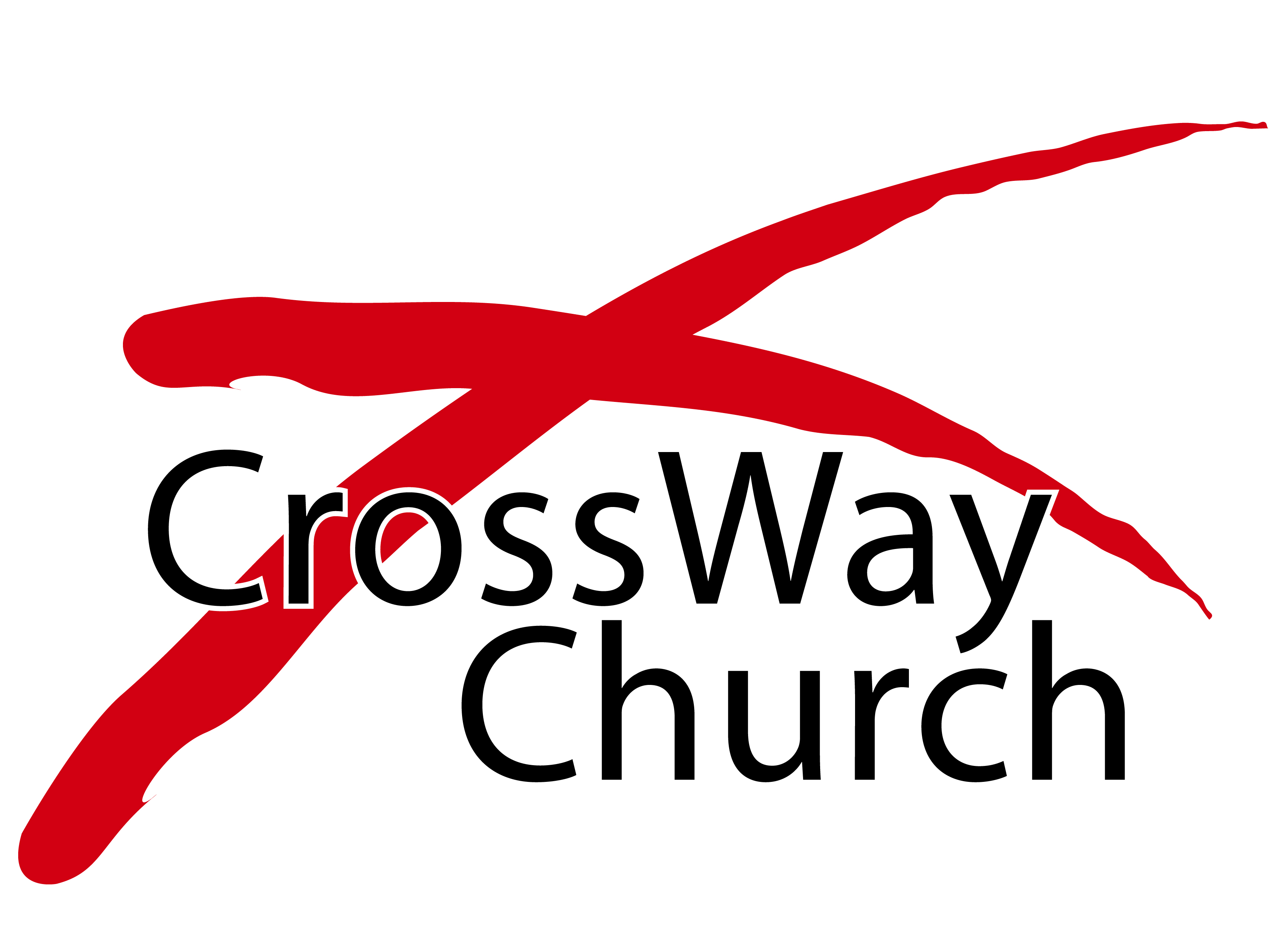